PLOT CHART DIAGRAM
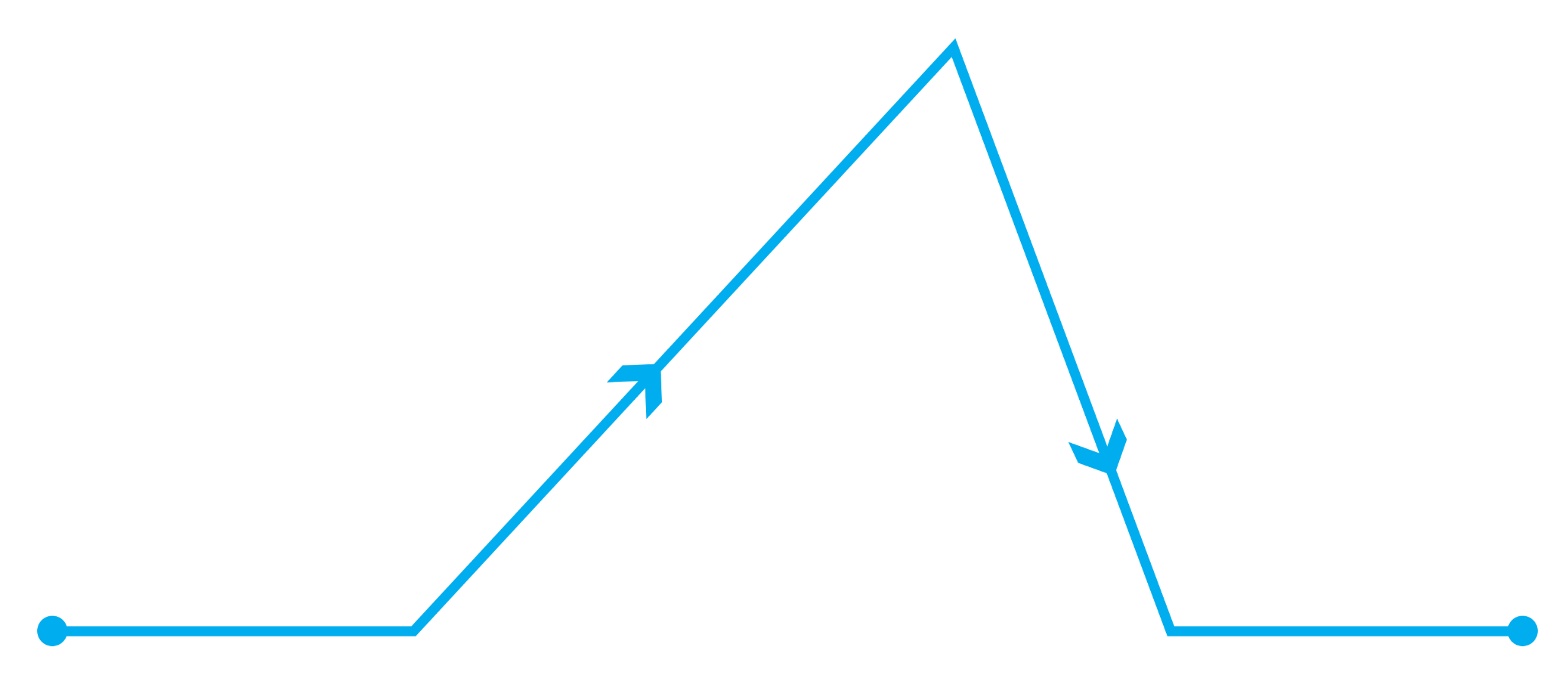 RISING ACTION
FALLING ACTION
CONFLICT
EXPOSITION
RESOLUTION
BEGINNING
MIDDLE
END
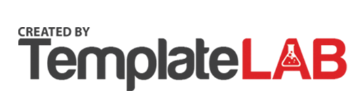